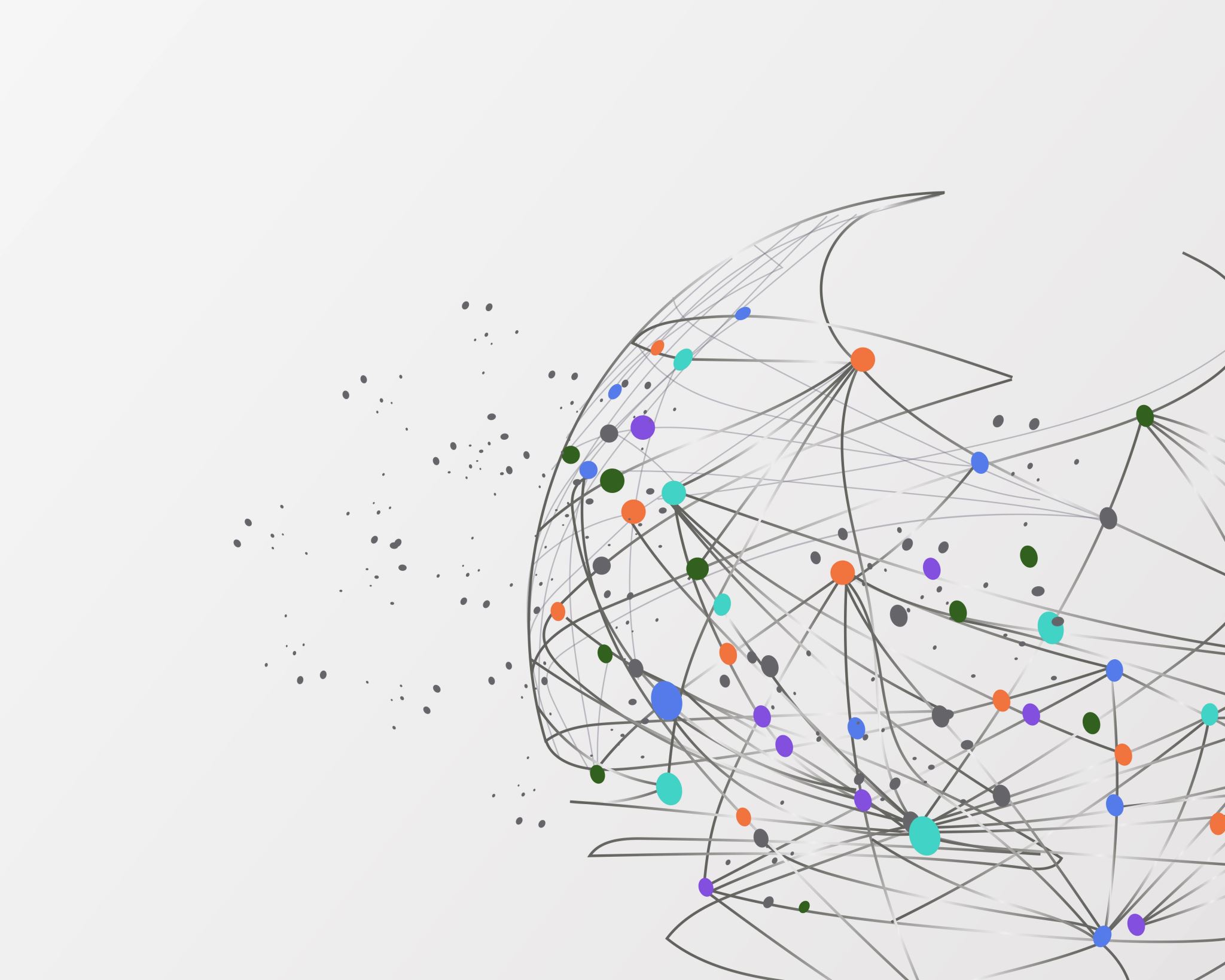 Mikroservisna arhitektura  i Axon Framework
Distribuirani informacioni sistemi
WEB APLIKACIJE
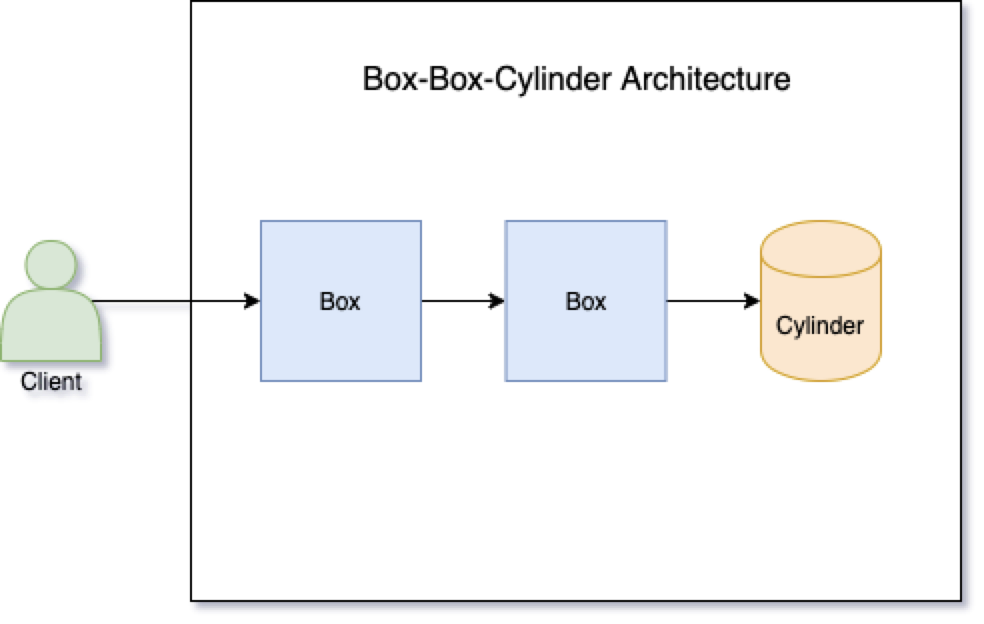 Zlatni standard u industriji
Monolitna arhitektura
MVC
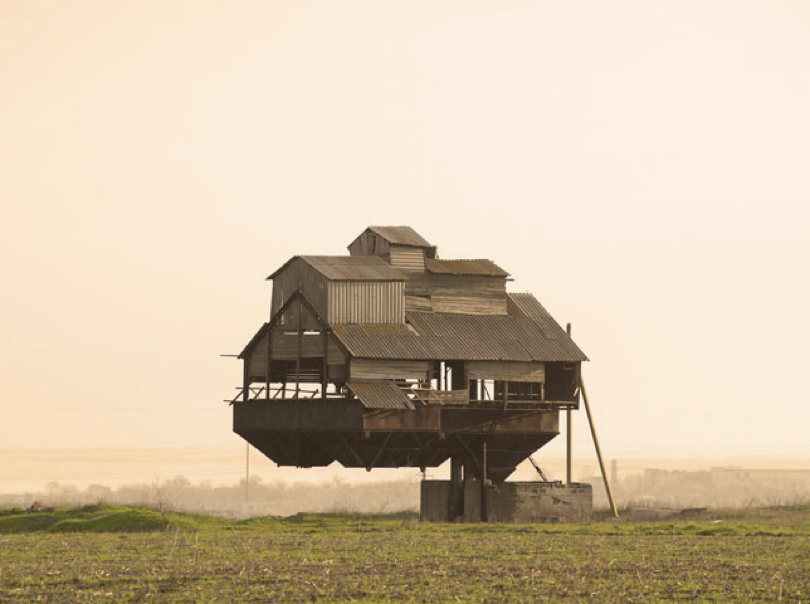 Monolitna arhitektura- IZAZOVI -
Održavanje
Proširivanje funkcionalnosti
Single Point of Failure
Skaliranje
Kontrola koda
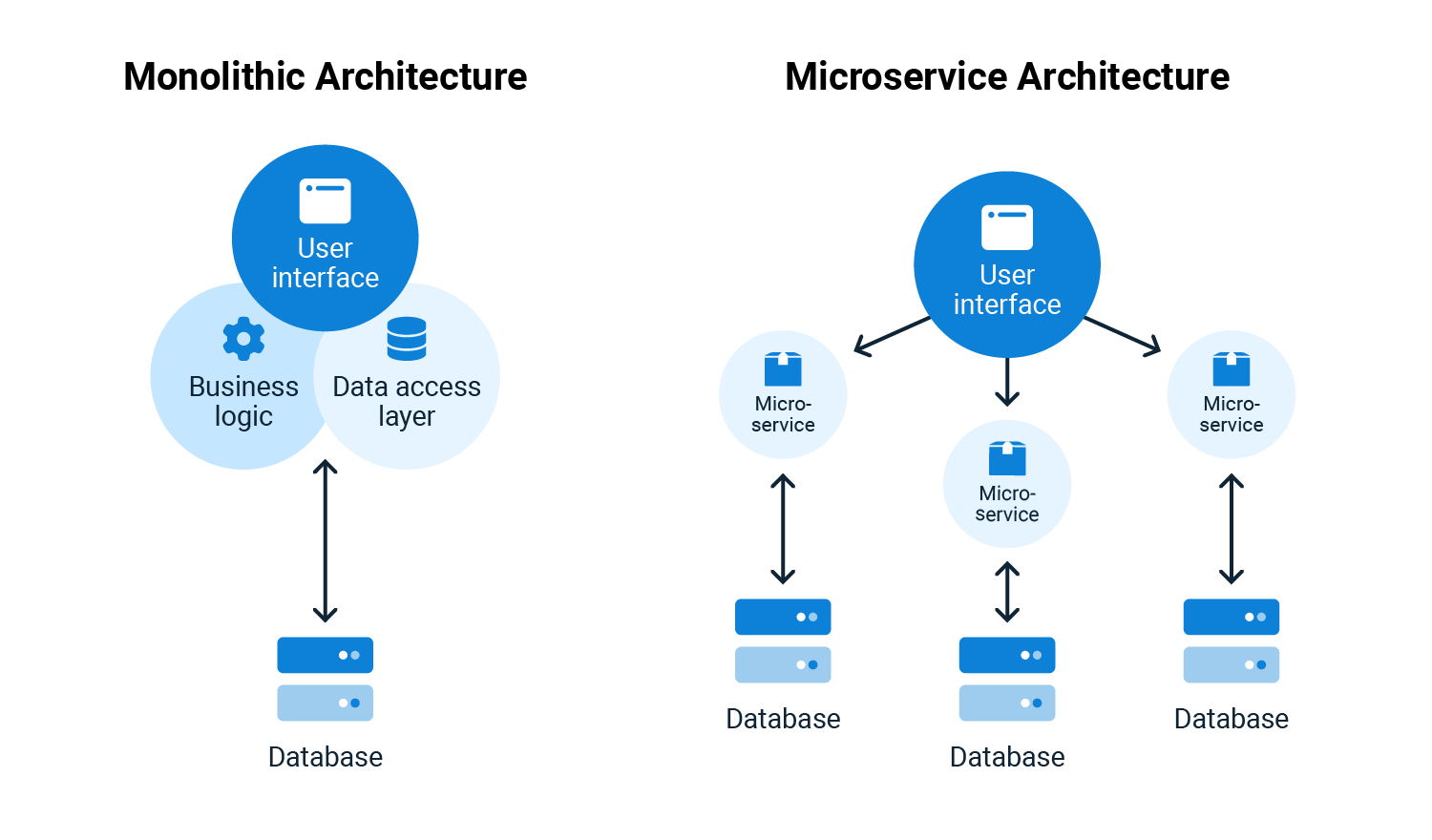 Mikroservisi kao rešenje
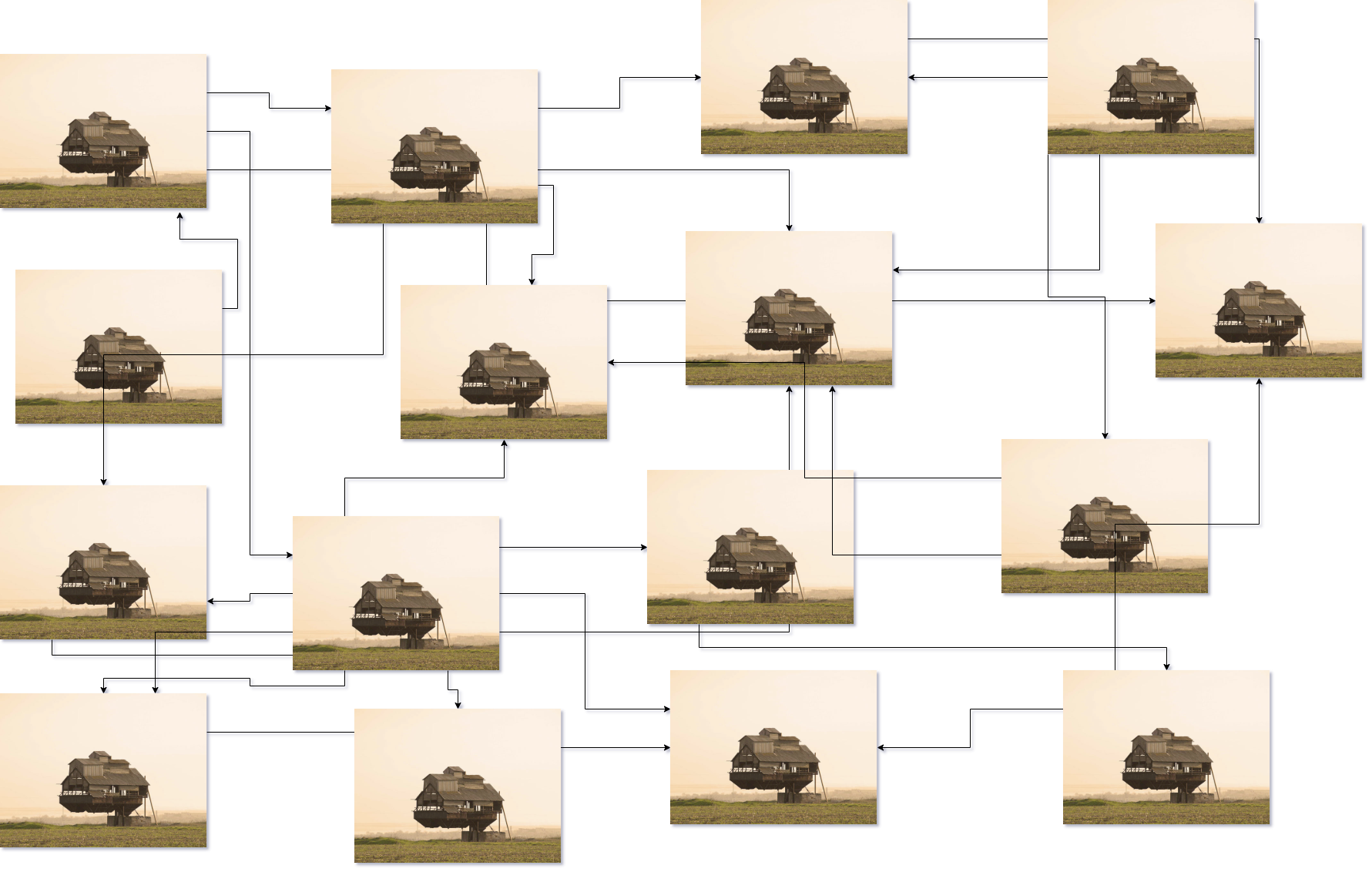 IZAZOVI MIKROSERVISNE ARHITEKTURE
Izazov arhitekture
Gde ”seći”?
Komunikacija?
Međusobne zavisnosti (coupling)
Komunikacija?
Konzistentnost podataka tokom “downtime”-a
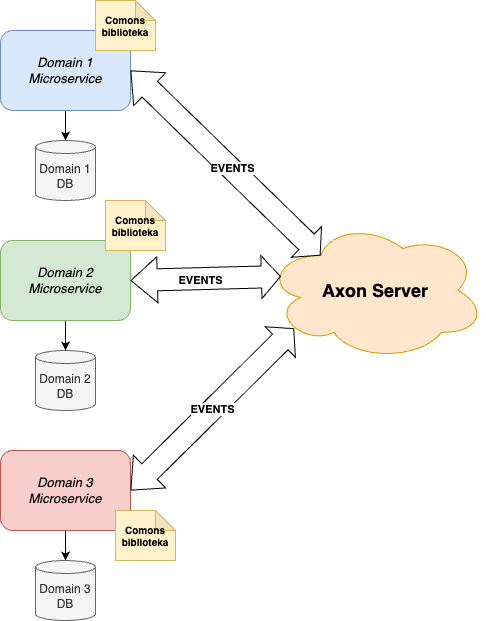 Axon Framework
Event driven
CQRS
Async komunikacija
Axon Server
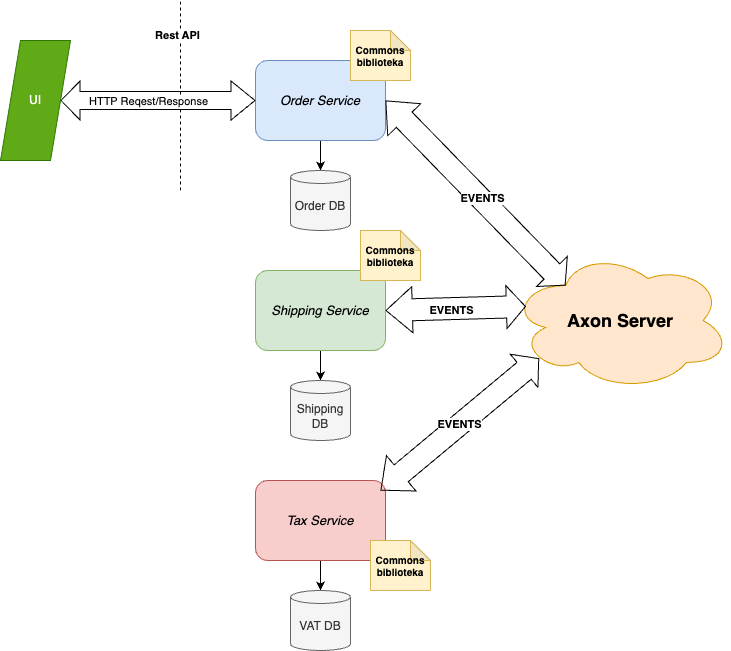 Primer
Informacioni sistem za online kupovinu
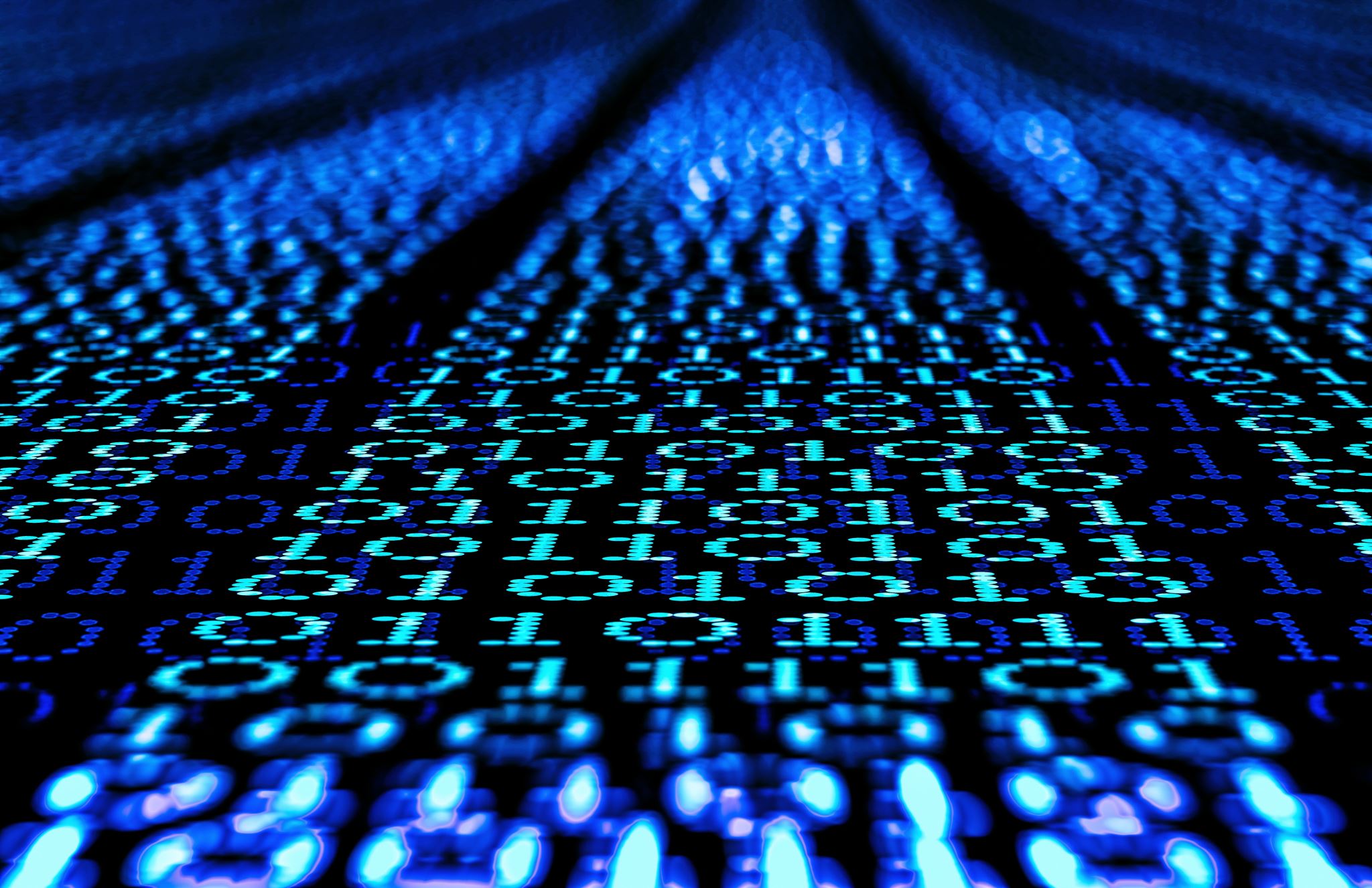 Da vidimo SOURCE CODE…
Zaključak
Prednosti:
Olakšava razvoj i održavanje
Nezavisnost prilikom downtime-a jednog od mikroservisa
Skalabilnost

Izazovi:
Kompleksniji deployment proces
Izmena deljenih poruka zahteva izmenu svih mikroservisa
MonolithFirst?
Gde da potpišem?
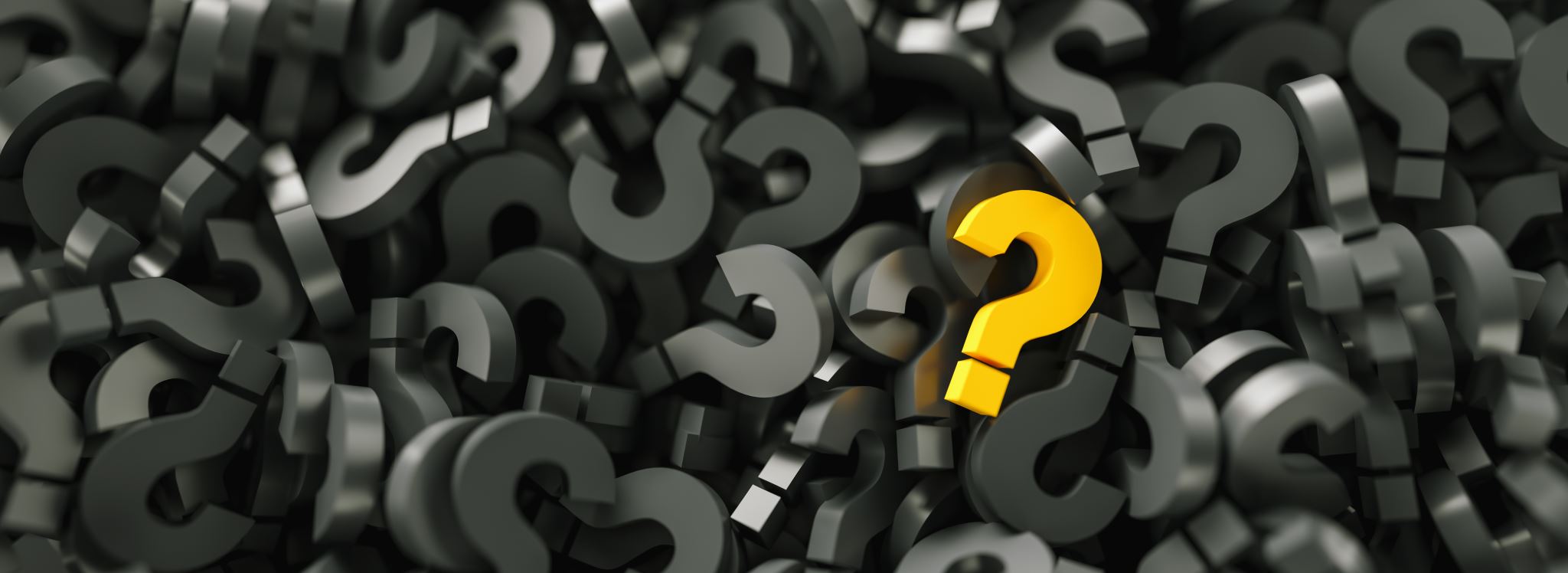 pitanja